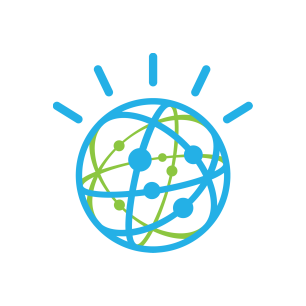 Unsupervised Video Semantic Partitioning Using IBM Watson and Topic Modelling
DARLI-AP 2018
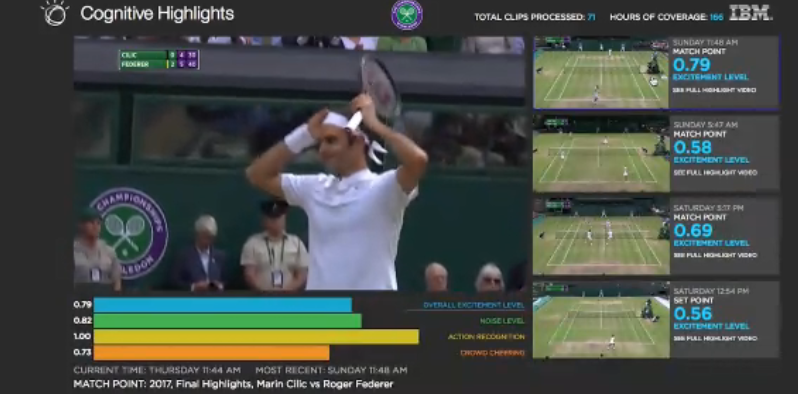 Alexandre Quemy
Marcin Janiszewski
Krzysztof Jamrog
IBM Analytics
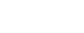 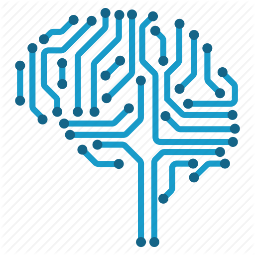 AGENDA
Video Semantic PartitioningFeature Streams
Split-And-Merge Algorithm

Experiments & Results
Improvements, work in progress and future plans
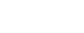 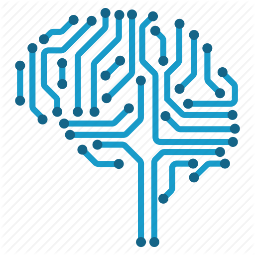 Video Semantic Partitioning
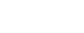 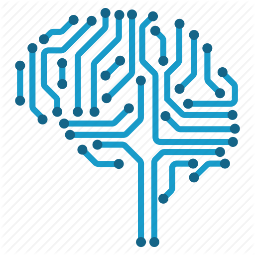 Forewords
Context of the project:
Internal but global contest „Cognitive Build” to valorize IBM Watson Services
One of the winning project
Purpose:

Automate knowledge transfer from customers to IBM outsourcing services
Avoid sending IBMers on site (very costly)
Better knowledge (and contract) managment

Training format: Videos describing a process step by step.


					Video Semantic Partitionning
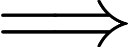 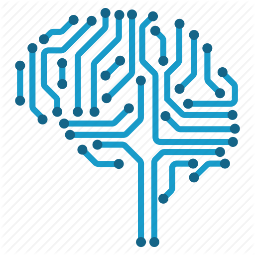 Video Semantic Partitioning Problem
Problem formulation:
A video is temporal signal defined on          .
Denote by                     the set of partition of           into m elements,
i.e. 
Goal: finding                             s.t. each pair of adjacent block holds a different semantic.
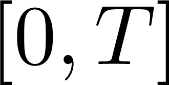 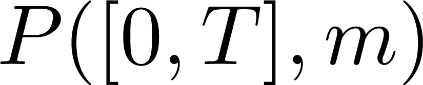 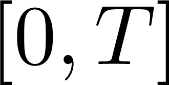 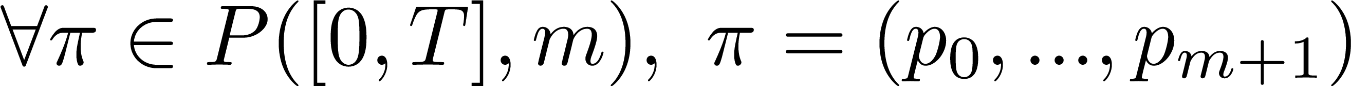 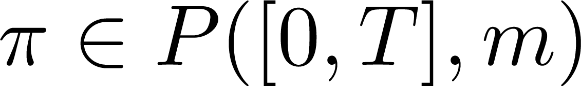 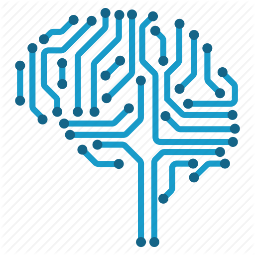 Video Semantic Partitioning Problem
Problem formulation:
Assume there exists an optimal partition     .
Loss function: 

If                            , then

Video Semantic Partitioning Problem:
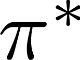 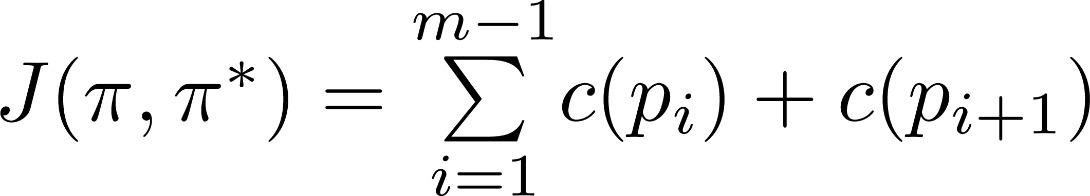 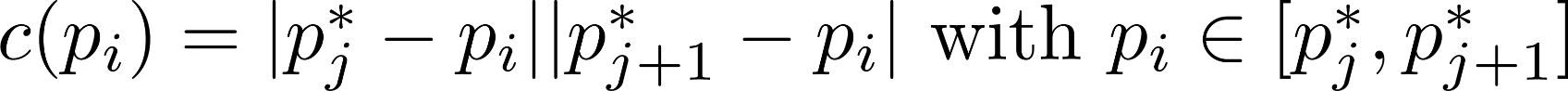 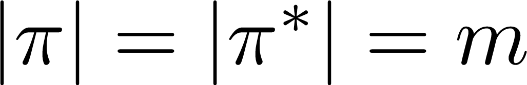 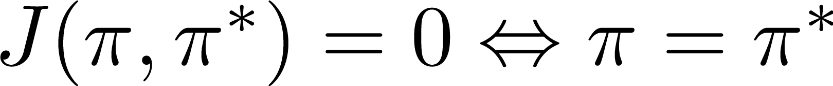 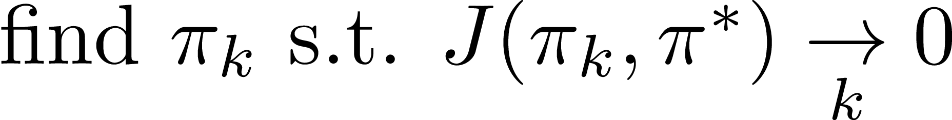 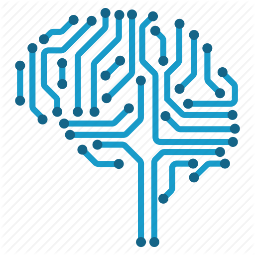 Video Semantic Partitioning Problem
In practice, there are problems:
Does the optimal partition really exists?
We do not know       (or there is no problem!) and thus cannot calculate J
We do not even know the optimal number of cutting points  

Let us overcome those problems:

If J is available, if        is large enough, a strategy to minimize J is to remove unecessary cutting points.
If J is not available, we need to approximate it 
              feature streams, each being a signal on            associated metric: 

Notation:
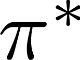 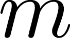 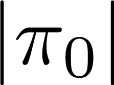 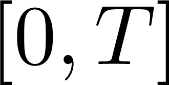 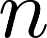 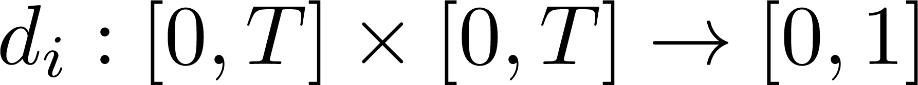 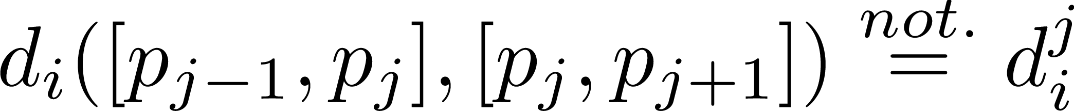 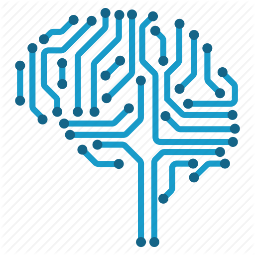 Video Semantic Partitioning Problem
New formulation:
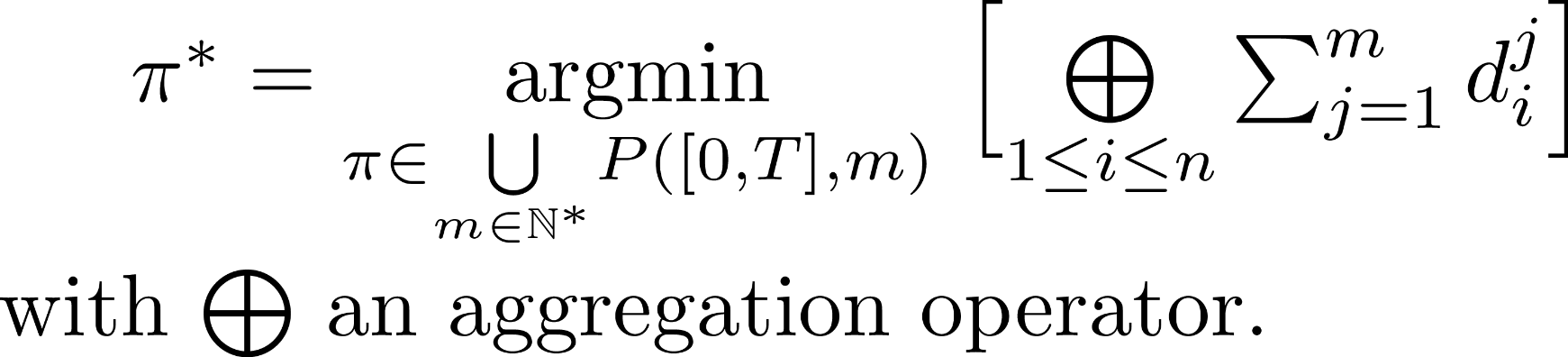 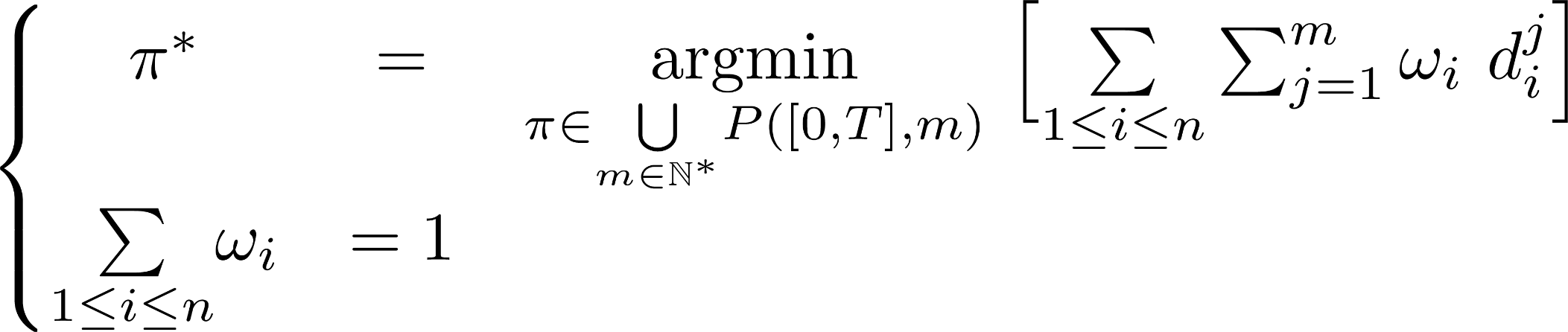 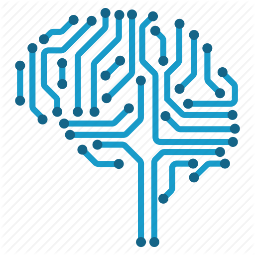 Feature Streams
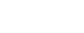 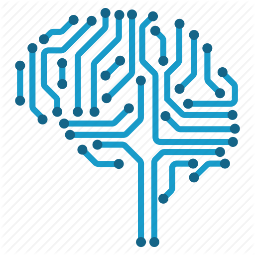 Feature Streams
Features from the visual part:
We extract frames every 3 seconds.
Between two frames, pixel-based Hamming distance and a perceptual hash: 
For two blocs, we use as representant the last and first extracted frames.
With IBM Watson Visual Recognition we extracted from each frame a list of tags with confidence.
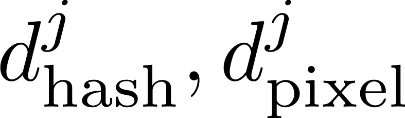 the words in block j
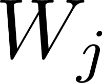 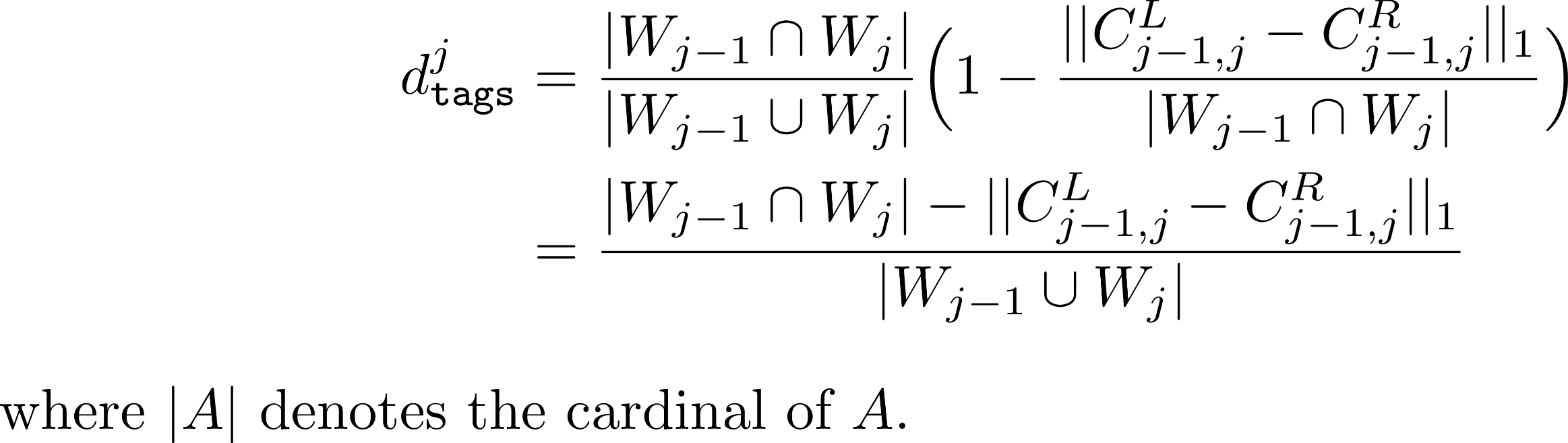 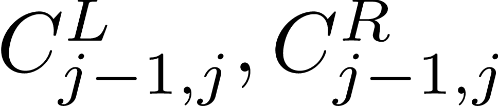 the confidence level for words
in common between j and j-1
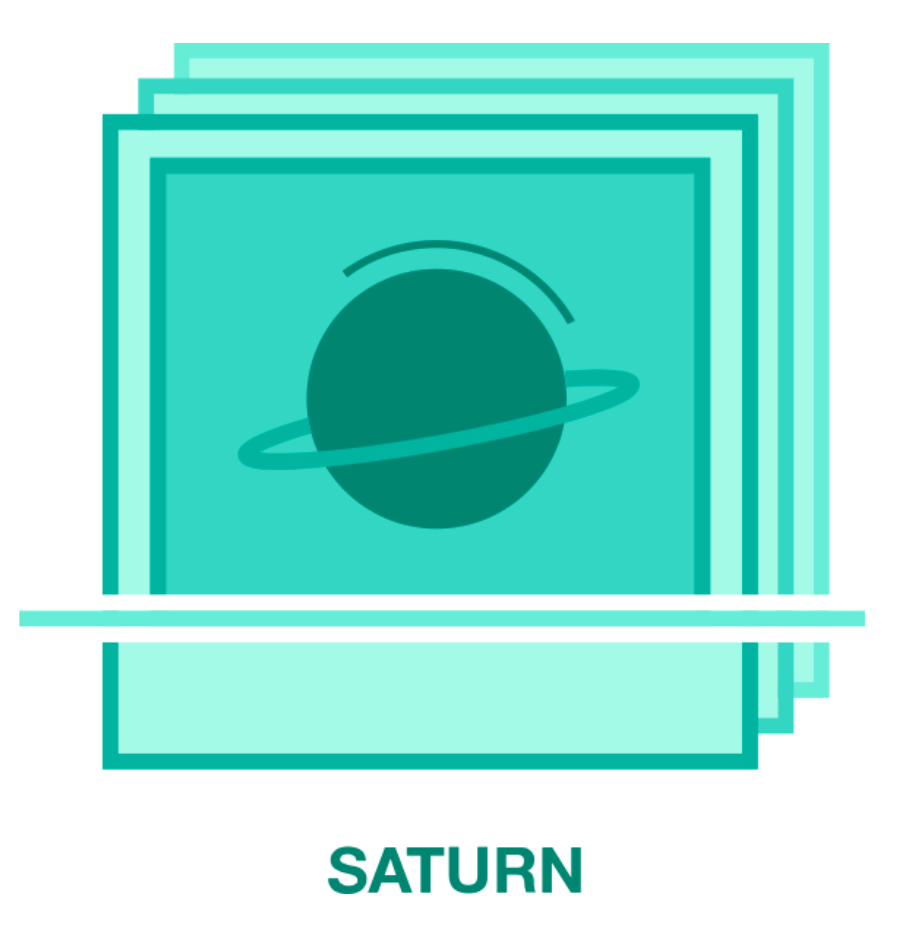 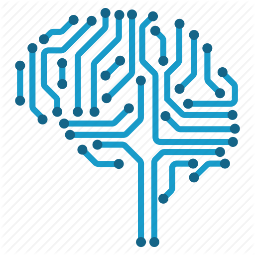 Feature Streams
Features from the audio part:
With IBM Watson Speech-To-Text, we extracted the transcript from the audio.
With IBM Watson Natural Language Understanding we extract from the transcript, the keywords and entities from each block.
Using the keywords and entities, we define two similar measures to           :
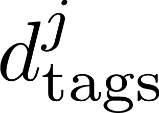 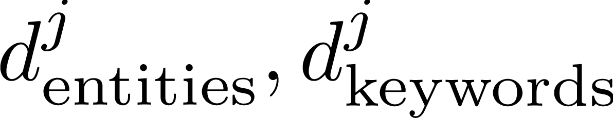 { "text": "IBM is an American multinational technology company headquartered in Armonk, New York, United States, with operations in over 170 countries.", 
"features": { 
  "concepts": { 
    "limit": 20 }, 
  "keywords": { 
     "limit": 20 } 
  } 
}
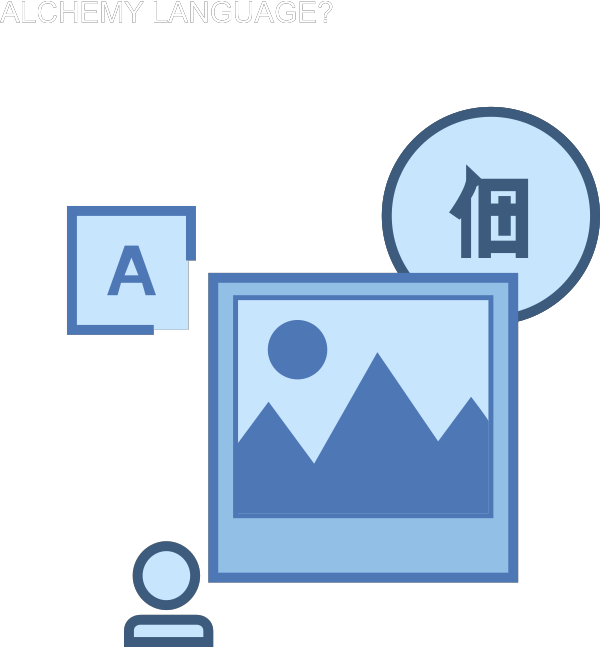 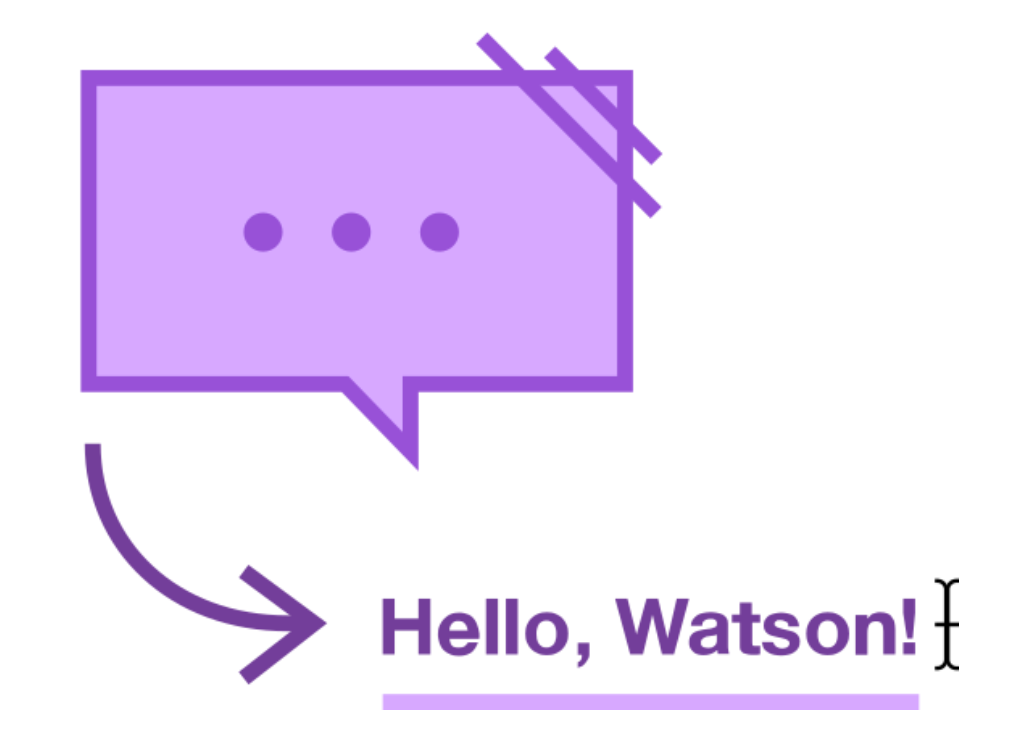 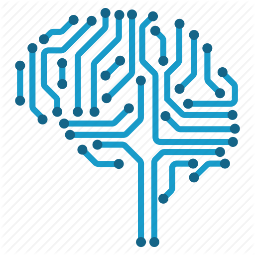 Feature Streams
Features using topic model:

We normalized the transcript of each bloc (seen as „document”):	Tokenization and token cleaning
   Part of Speech (PoS) Tagging
   Lemmatization   N-Gram calculation and frequencies filtering
We used a Latent Dirichlet Allocation to obtain a distance between blocks   Three hyperparameters:                  number of topics                  priors distribution (doc-topic and topic-word)
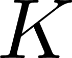 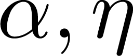 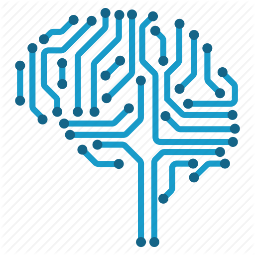 Split-and-Merge Algorithm
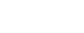 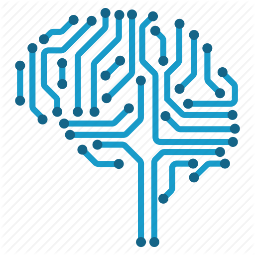 Split-and-Merge
Hyperparameters:
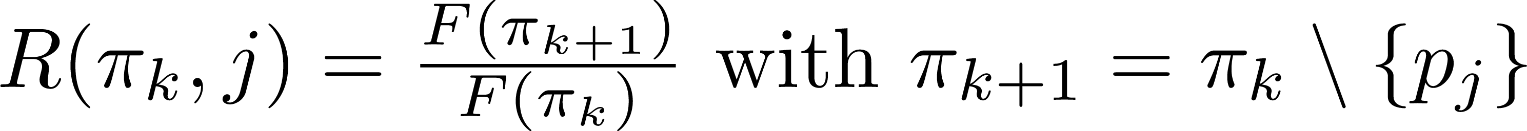 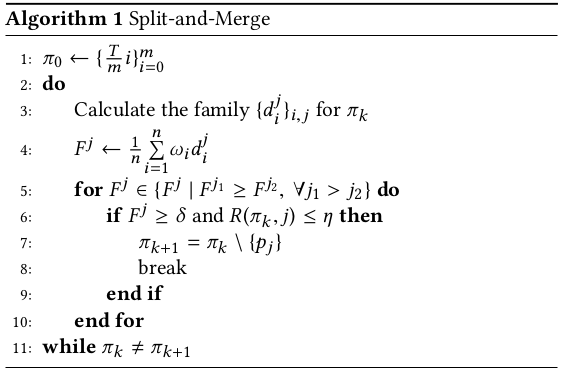 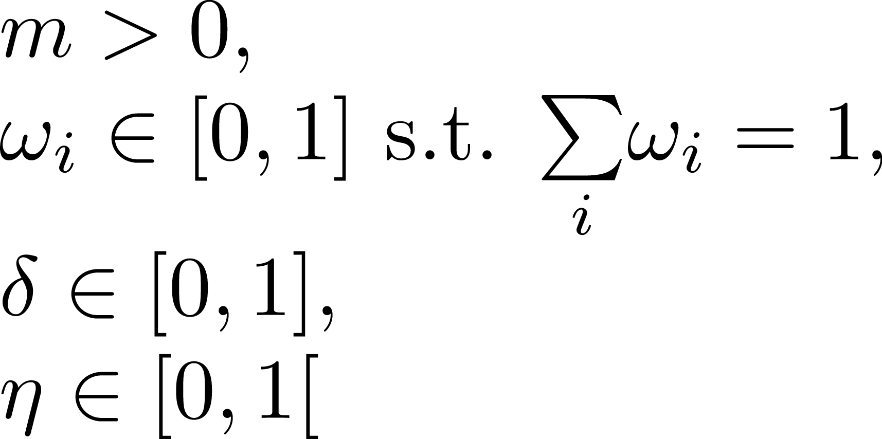 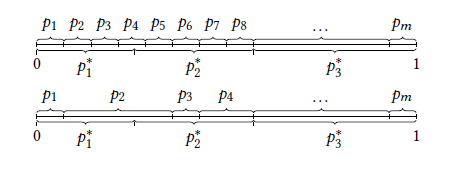 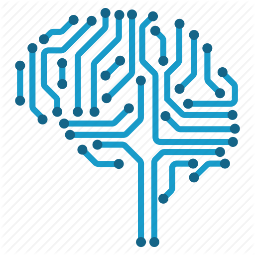 Experiments & results
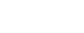 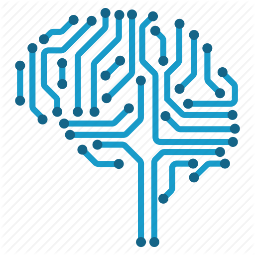 Experiments & Results
The protocol



Public survey: For each video, describe how you would break it into "steps" (a bit like a chapter in a book).
Additional indication: Weak transition
(1) Running an experiment in the IBM Quantum Experience3
(2) IBM Bluemix - 3 minutes demo (NodeJS, SSO)4
(3) IBM Watson for Oncology Demo5
We collected respectively 7, 5 and 5 answers for each video
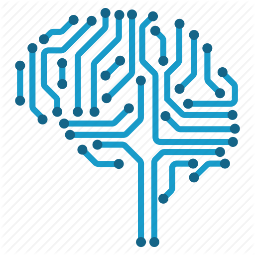 Experiments & Results
The results
Example of answer:
Hyperparameters:
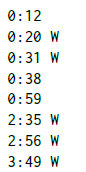 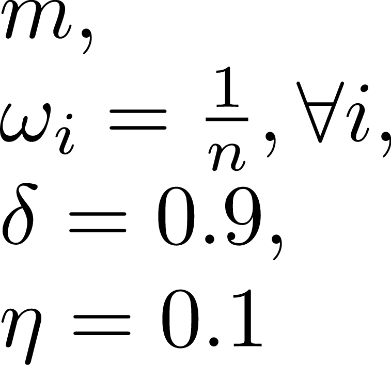 We assumed a cutting point is ~ to a 3s interval centered on the it.
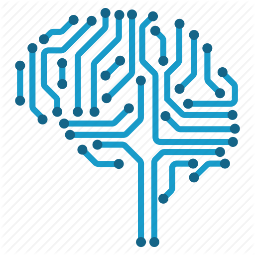 Experiments & Results
The results
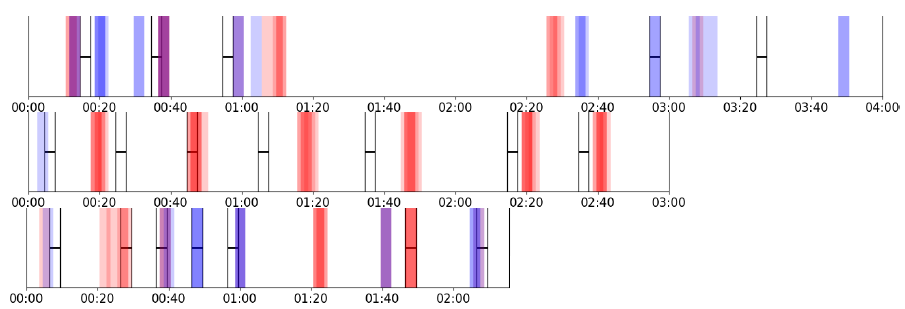 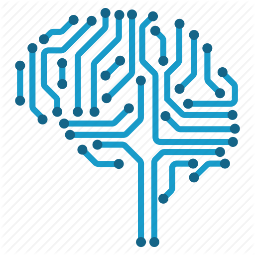 Improvements, WIP 
               and future plans
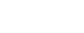 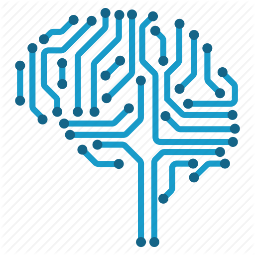 Future plan
Many axis of improvements:
Refine the evaluation protocol: better defined metrics or more data.

Hyperparameter tuning (in particular the weights)

Evaluation of the restricted hypothesis mentionned in the paper.

Exploring multi-objective optimization (per feature stream)

New features streams (OCR notably)

Evaluating the importance of each feature stream (counterfactual analysis)
Thank you
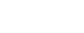